Lifelong Conversation
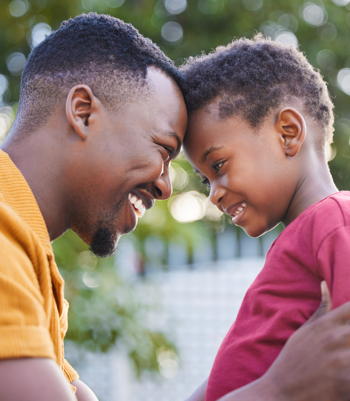 LifeMatters can suggest ways to build an enduring relationship with your child.
Call 24/7/365.
Write it Down
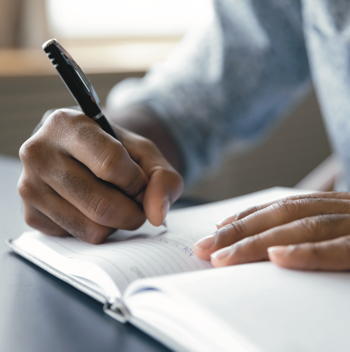 LifeMatters can help you develop concrete goals for the coming year.
Call 24/7/365.
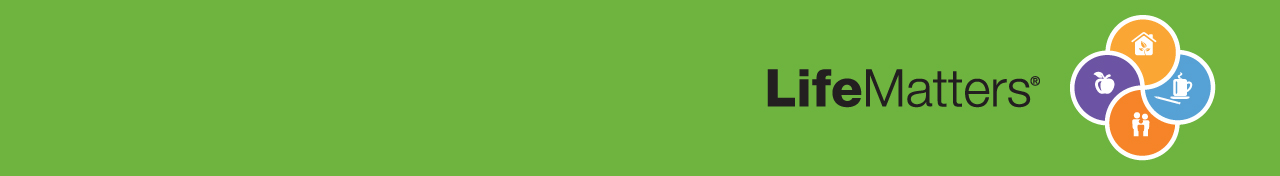 800-634-6433, 24/7, mylifematters.com: password - TTX1
January Webinar
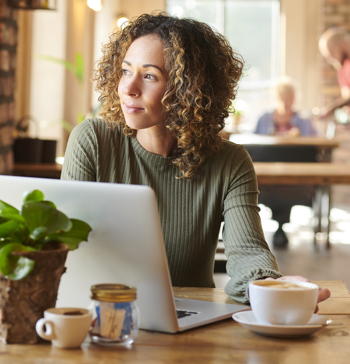 Critical Thinking
Available on mylifematters.com in January
Sign up for an email alert on the “Upcoming Webinars” page (under “Quick Links”)
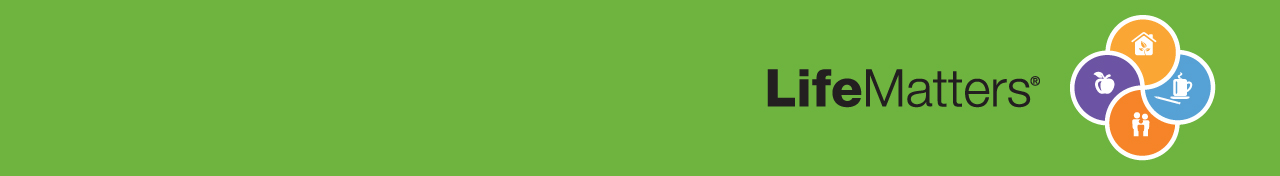 800-634-6433, 24/7, mylifematters.com: password - TTX1